Fire safety and utility control for mobile food service vehicles
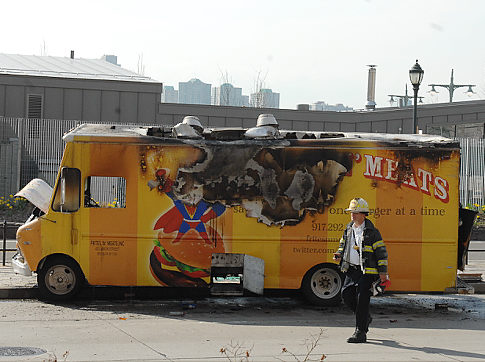 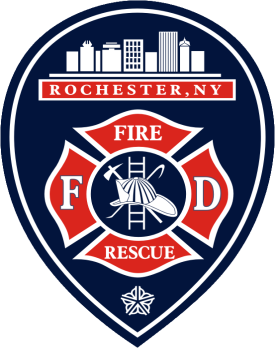 Rochester Fire Department – Fire Marshal’s Office
Fire safety and utility control
WHY IS RFD TEACHING THIS CLASS TODAY?
Fire safety and utility control
Explain our collective role in safety 

   Learn Fire Chemistry

   Fire Suppression Safety 

   Extinguish a small fire using a fire extinguisher
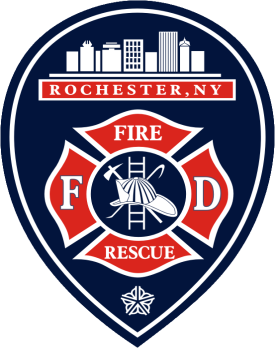 Fire safety and utility control
Learn some basic gas safety tips  (Gasoline, Propane, CNG)

    Fire and utility hazards specific to Mobile Food Vehicles

    Hazardous Materials safety and placards
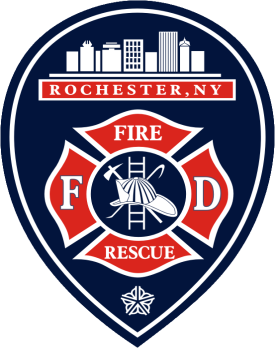 Fire safety and utility control
THE FIRE TRIANGLE 

  HEAT

  FUEL  

  OXYGEN
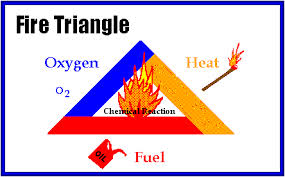 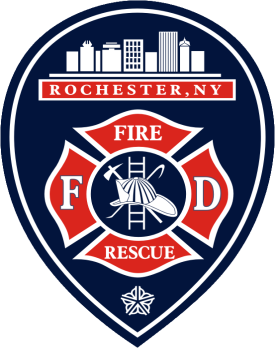 Fire safety and utility control
5 CLASSES OF FIRE 

 Ordinary Combustibles 
 Flammable and Combustible Liquids
 Energized Electrical Equipment
 Combustible Metals
K.    Cooking Oils
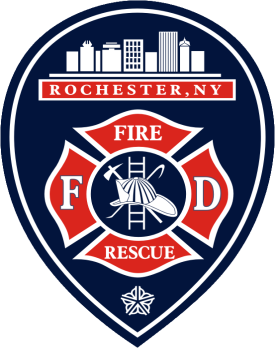 Fire safety and utility control
KITCHEN FIRE SAFETY
Fire safety and utility control
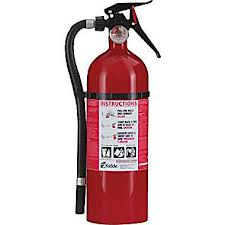 TYPES OF FIREFIGHTING RESOURCES 

Extinguishers 
Hood Systems 
Confinement 
Smother
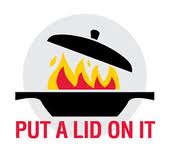 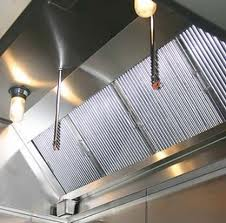 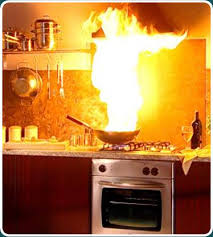 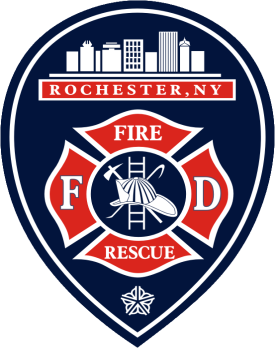 Fire safety and utility control
TYPES OF FIRE EXTINGUISHERS  

 Water 
 Dry Chemical 
 Carbon Dioxide 
 Specialized Fire Extinguishers
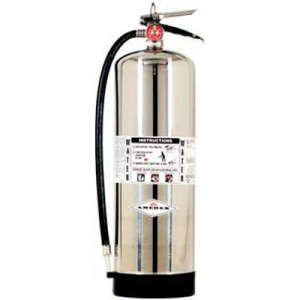 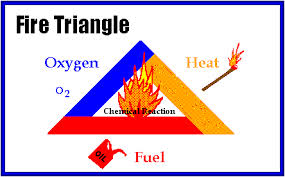 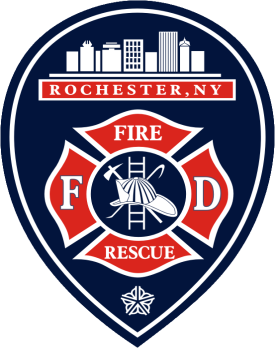 Fire safety and utility control
DO NOT USE WATER ON A GREASE FIRE
Fire safety and utility control
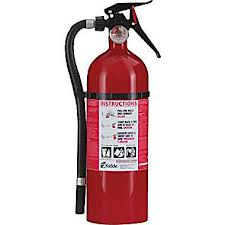 TYPES OF FIRE EXTINGUISHERS  

 Water 
 Dry Chemical 
 Carbon Dioxide 
 Specialized Fire Extinguishers
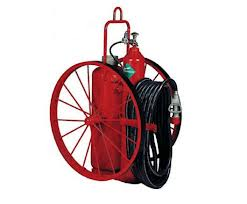 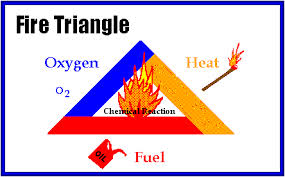 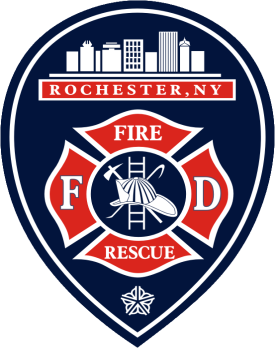 Fire safety and utility control
TYPES OF FIRE EXTINGUISHERS  

 Water 
 Dry Chemical 
 Carbon Dioxide 
 Specialized Fire Extinguishers
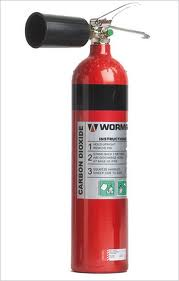 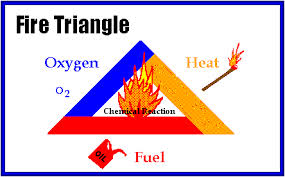 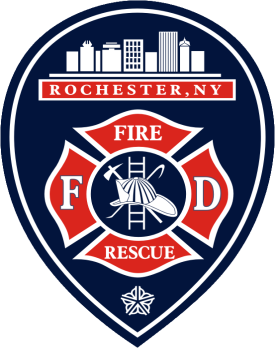 Fire safety and utility control
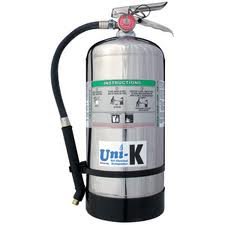 TYPES OF FIRE EXTINGUISHERS  

 Water 
 Dry Chemical 
 Carbon Dioxide 
 Specialized Fire Extinguishers
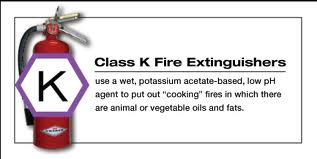 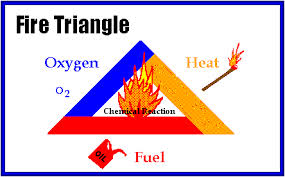 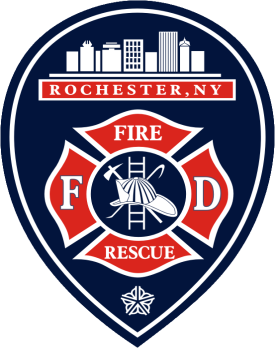 Fire safety and utility control
FIRE EXTINGUISHER LABELS & RATINGS 

The Label shows what type of fires the fire extinguisher can be used for.





The higher the number on the label, the more product is in the extinguisher.
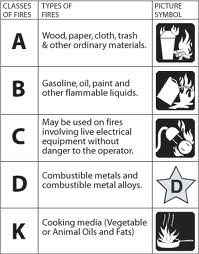 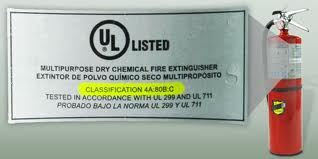 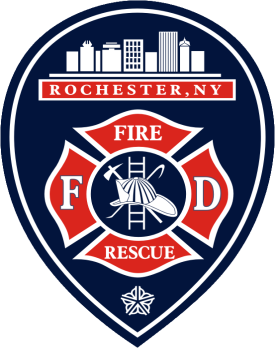 Fire safety and utility control
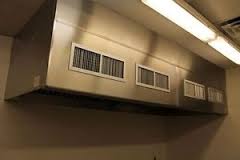 TYPE 1 HOOD SYSTEMS AND FIRE SUPPRESSION SYSTEMS 

2014
VEHICLES’ MUST HAVE A TYPE 1 HOOD IN PLACE

2015
VEHICLES’ MUST HAVE A FIRE SUPPRESSION SYSTEM IN PLACE
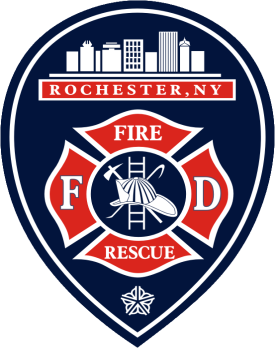 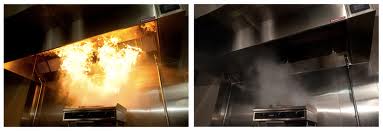 Fire safety and utility control
***The Rochester Fire Department does NOT endorse any specific brand or vendor.  We simply enforce that systems are installed correctly and meet code.***  
This video was chosen because its 10 minutes shorter than the other one we had!
Fire safety and utility control
Fire safety and utility control
WHAT TO DO WHEN FIRE HAPPENS TO YOU: 

 R.A.C.E
 RESCUE, ALERT, CONFINE, EXTINGUISH

 P.A.S.S.
 PULL, AIM, SQUEEZE THE TOP, SWEEP SIDE TO SIDE
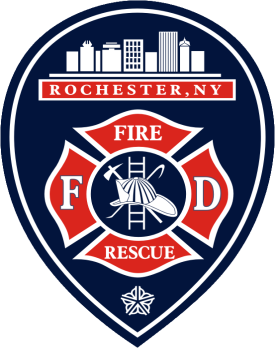 Fire safety and utility control
WHAT  NOT  TO DO WHEN FIRE HAPPENS TO YOU: 

DON’T GET TO CLOSE TO THE FIRE

DON’T FORGET YOUR FUEL SHUT OFF’S

 NEVER TRY TO FIGHT A FIRE ALONE

 REMEMBER THAT SMOKE OFTEN KILLS BEFORE FIRE!

 DON’T  BLAST AGENT INTO LIQUID FIRES (P.A.S.S.)
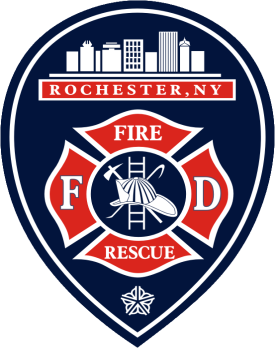 Fire safety and utility control
Fire safety and utility control
GAS SAFETY: 

PROPANE
NATURAL GAS
CARBON MONOXIDE 
GASOLINE 
DIESEL 
CARBON DIOXIDE 
CHECK FOR LEAKS USING SOAP AND WATER
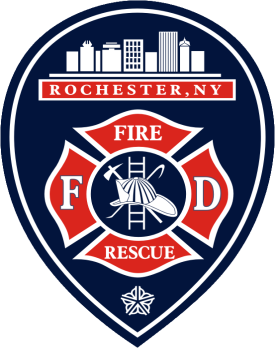 Fire safety and utility control
GAS SAFETY: 

PROPANE
Referred to as Liquefied Petroleum – Hence LP Gas.
Ignition temperature is 920-1120˚ degrees.
 Specific Gravity (at 60 ˚) is 1.50.  Heavier than air.
Maximum temperature is 3,595 ˚.
Expansion rate is 270:1.
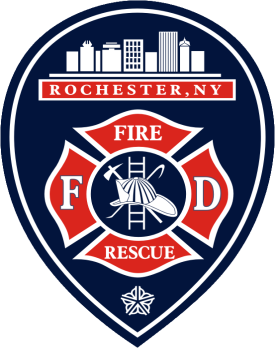 Fire safety and utility control
Fire safety and utility control
Fire safety and utility control
GAS SAFETY: 

NATURAL GAS
Is not toxic! It is an asphyxiant.  Displaces oxygen from environment.
It is colorless and odorless. Mercaptan is added. Rotten eggs.
It is lighter than air and dissipates rapidly. 
It can easily ignite (at 1100 degrees) and can be explosive. 
If the mixture is right, even static from clothing could ignite.
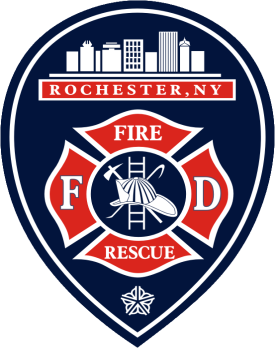 Fire safety and utility control
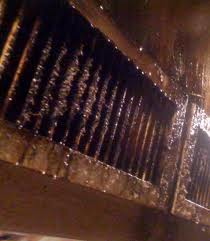 GAS SAFETY: 

CARBON MONOXIDE  (CO)
 Created  by the incomplete combustion of any fuel. 
 CO is colorless, odorless, tasteless and no smells can be added.
 CO can make kill you slowly over time or within minutes. 
 Typically occurs when ventilation systems fail to work or  cooking (heating) appliances burn incompletely. 
 Symptoms include: headache, nausea, short of breath, dizzy, confused, or faint. 
CO attaches to your red blood cells and keeps oxygen out.
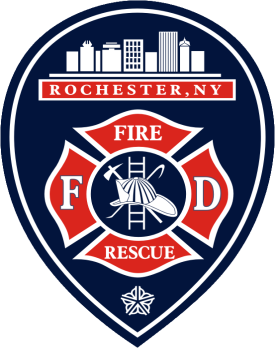 Fire safety and utility control
GAS SAFETY: 

GASOLINE – ITS ALL ABOUT THE VAPOR
Gas vapor travels long distances from its source.
Gas gives off vapor even at 45 degrees below zero.
Gas vapor is heavier than air
The potential energy of one gallon of gas equals numerous sticks of dynamite. 
Use good hygiene after handling gas.  Gasoline contains Benzene, a carcinogen.
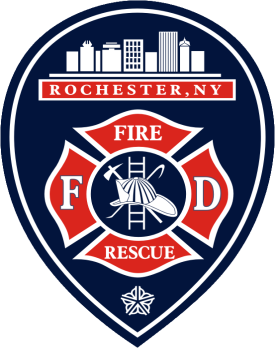 Fire safety and utility control
ITS ALL ABOUT THE VAPORS!
Fire safety and utility control
ITS ALL ABOUT THE VAPORS!
Fire safety and utility control
STATIC CHARGE CAN IGNITE VAPORS!
Fire safety and utility control
GAS SAFETY: 

DIESEL 
Flashpoint is 100-125 degrees F. 
It is a Combustible gas 
Unless filtered (scrubbed) it tends to be a dirty fuel.
Creates a good deal of Carbon Monoxide
Only true protection is a CO detector.
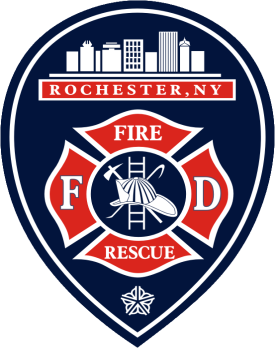 Fire safety and utility control
GAS SAFETY:
CARBON DIOXIDE (CO2)
 Not generally considered a hazard. 10,000ppm for 8 hours.
People exhale CO2. 
CO2 is an asphyxiant  as it displaces oxygen in an area.
Is created by burning fuels as well.
Runs the Soda Fountain systems. A leak can be dangerous.
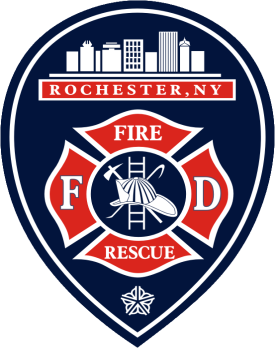 Fire safety and utility control
HAZ-MAT PLACARDS
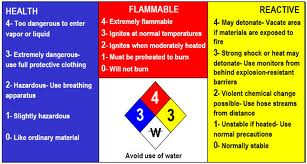 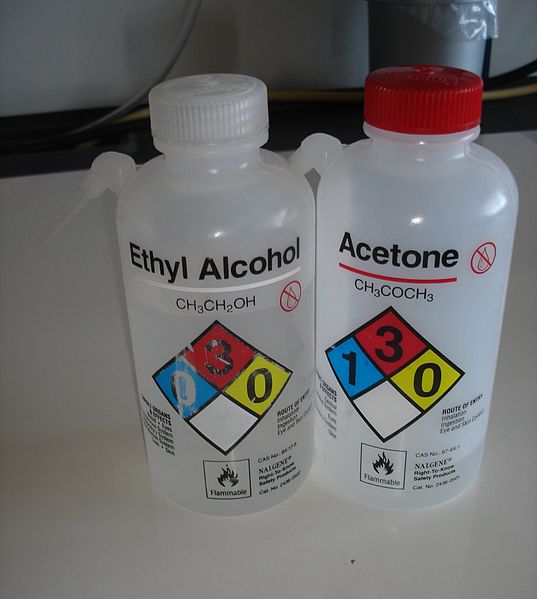 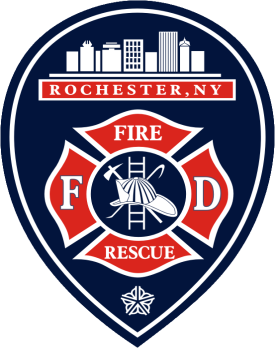 Fire safety and utility control
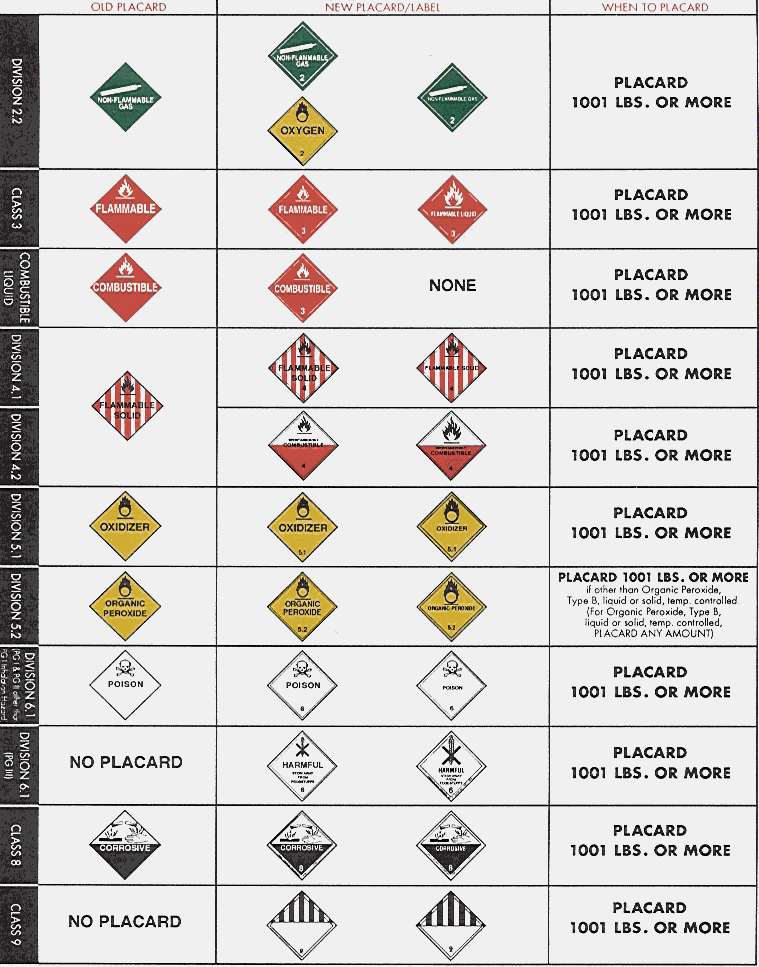 HAZARD PLACARDS

Material of Trade Exception  440lbs.
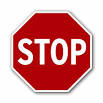 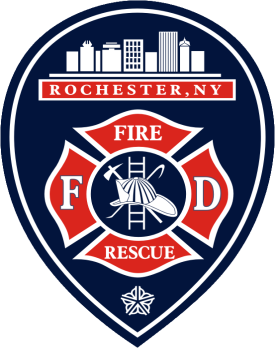 Fire safety and utility control
HAZARDOUS MATERIALS

    ALWAYS READ YOUR LABELS

    KEEP  MSDS’s OR SAFETY LABEL INFORMATION

    REMEMBER  L.I.E.S. WHEN STORING CHEMICALS
LIMIT
ISOLATE
ELIMINATE
SEPARATE
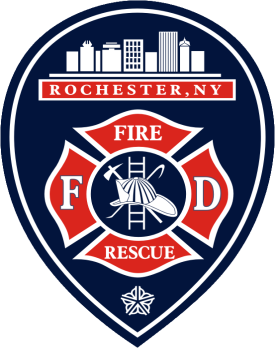 Fire safety and utility control
HAZARDOUS MATERIALS

ITEMS THAT CAN CORRODE OTHER MATERIALS
ITEMS THAT COMBUST, EASILY IGNITE, OR EXPLODE
REACT STRONGLY WHEN MIXED IN WATER
BECOME UNSTABLE WHEN EXPOSED TO HEAT
ITEMS TOXIC TO HUMANS, ANIMALS, OR ENVIROMENT
VIA INHALATION
INJECTION
ABSORPTION
INGESTION
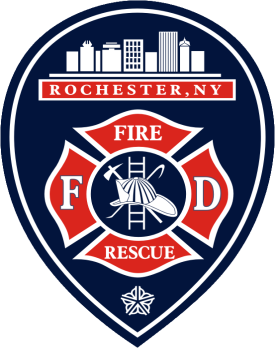 Fire safety and utility control
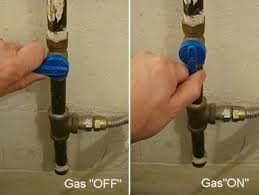 GENERAL SAFETY: 
LABEL YOUR SHUT OFF VALVES





PLACE SIGNS THAT WARN OF HAZARDS OR EXPECTED BEHAVIORS.
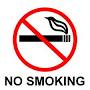 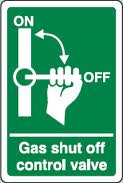 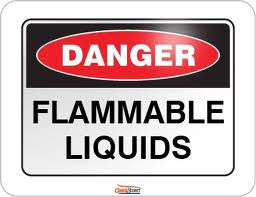 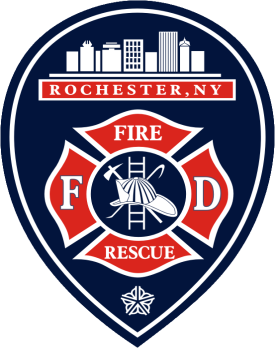 Fire safety and utility control
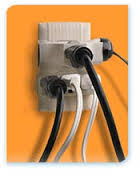 GENERAL SAFETY:
 AVOID THE ELECTRICAL OCTOPUS

  KNOW YOUR ELECTRICAL SYSTEM
WHERE ARE THE VEHCILE BREAKERS
GENERATOR SHUT OFF / BREAKERS

CHECK FOR WORN, BROKEN, FRAYED CORDS
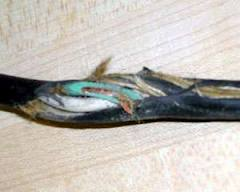 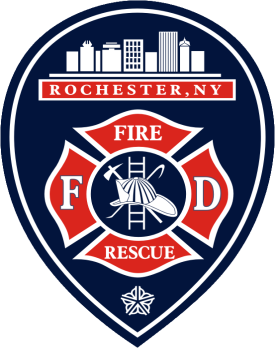 Fire safety and utility control
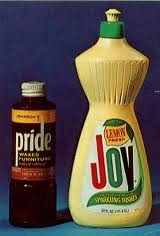 GENERAL SAFETY:
KEEP AREAS CLEAN AND SAFE
COVER DEEP FRYERS DURING TRANSIT
WATCH FOR SPILLED CLEANERS UNDER COUNTERS
WATCH TRASH STORAGE NEAR HEAT SOURCES
KEEP HOODS AND VENT SYSTEMS FREE OF GREASE BUILD UP.
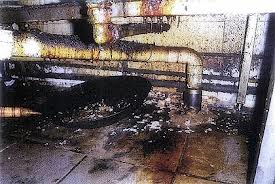 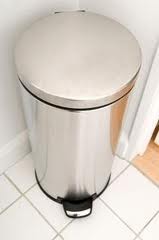 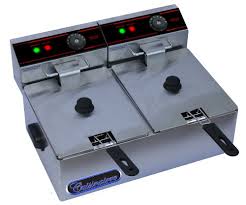 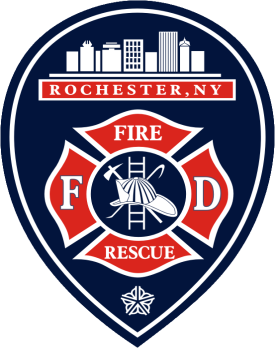 Fire safety and utility control
GENERAL SAFETY:
KEEP AREAS CLEAN AND SAFE
DO NOT USE GASOLINE AS A SOLVENT

DO NOT USE GASOLINE AS A CLEANER

 DO NOT REFILL A GASOLINE OPERATED DEVICE UNTIL IT COOLS DOWN.

WATCH WHERE YOUR STORING YOUR FLAMMABLE, COMBUSTIBLE, AND CHEMICALS.
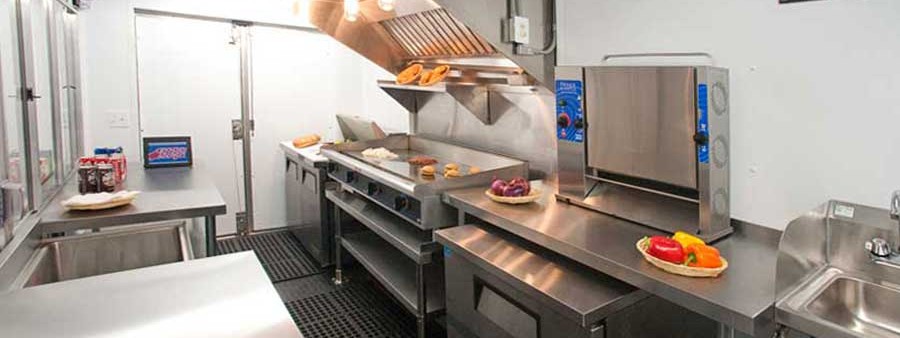 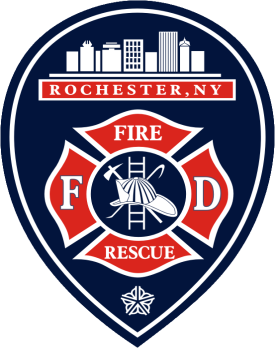 Fire safety and utility control
GENERAL SAFETY:
KEEP VALVES CLOSED WHEN NOT IN USE.

 YOU MAY NOT STORE GASOLINE INSIDE THE VEHICLE WHILE IN OPERATION.

YOU SHOULD NOT LEAVE THE GASOLINE CONTAINER IN SUNLIGHT.

IF YOU SPILL ANY GASOLINE ON YOU, YOU MUST WASH AND OR CHANGE CLOTHING.  VAPOR CAN IGNITE YOUR CLOTHING OR HANDS
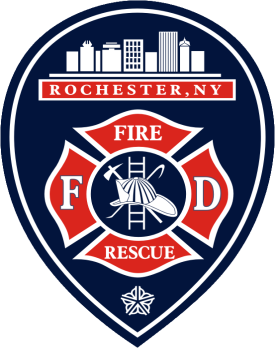 Fire safety and utility control
REFERENCE SITES FOR YOU TO REVIEW

NATIONAL FIRE PROTECTION AGENCY

http://www.nfpa.org/itemDetail.asp?categoryID=279&itemID=18123&URL=Codes%20&%20Standards/Standards%20development%20process/Online%20access 

  US DEPARTMENT OF TRANSPORTATION – 49CFR 178

http://www.ecfr.gov/cgi-bin/text-idx?c=ecfr&tpl=/ecfrbrowse/Title49/49cfr178_main_02.tpl
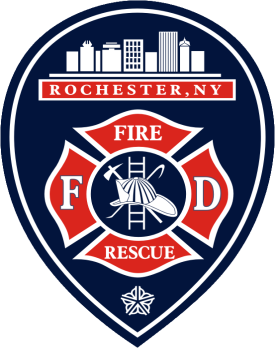 Fire safety and utility control
FOR MORE INFORMATION:

Fire Safety Inspector  Steve Ersteniuk 
(585) 428-5954
Stephen.Ersteniuk@CityofRochester.gov


Lieutenant Edward Kuppinger
(585)428-5956
Edward.Kuppinger@CityofRochester.gov
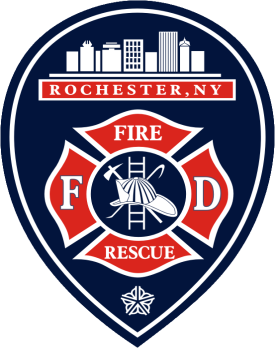